Русский языклитературное чтение
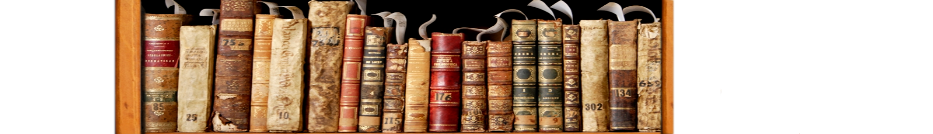 10
класс
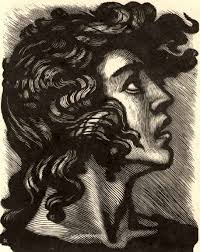 Тема: Михаил Юрьевич Лермонтов
«Мцыри»
 (2 урок)
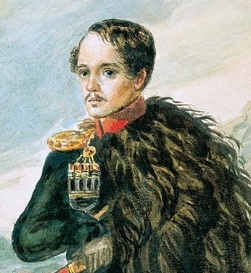 Сегодня на уроке мы
Продолжим знакомство с поэмой Лермонтова «Мцыри»
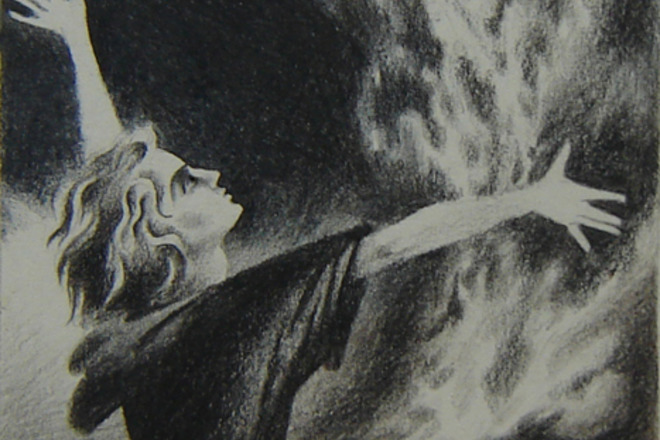 Как появился в монастыре пленный ребёнок?
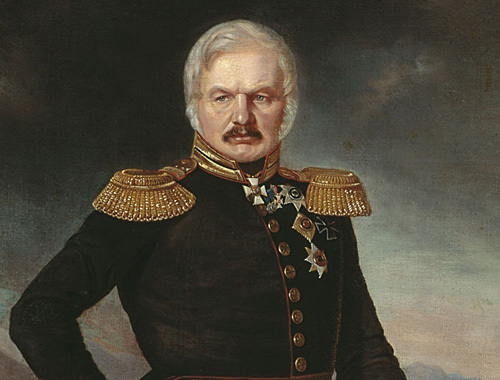 Однажды русский генерал Из гор к Тифлису проезжал; Ребенка пленного он вёз. Тот занемог, не перенес Трудов далёкого пути;
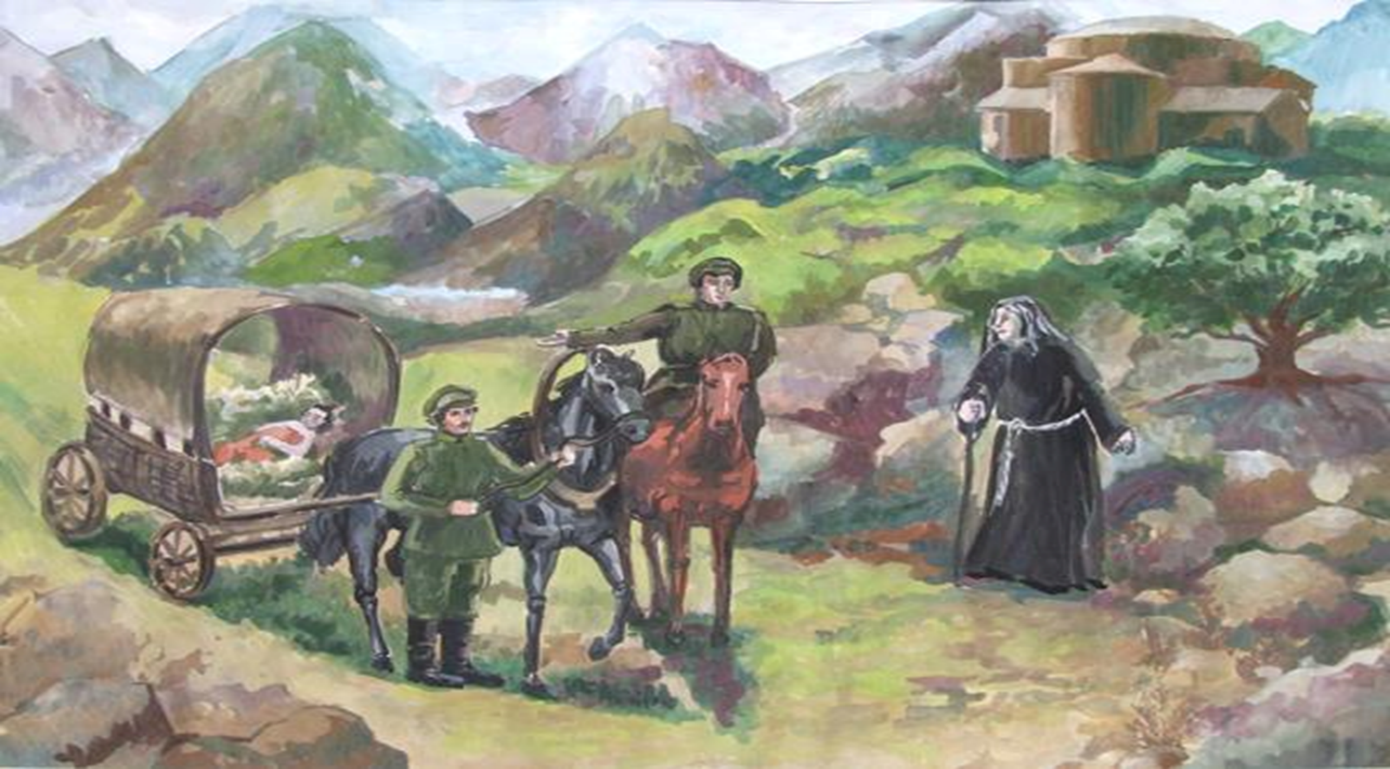 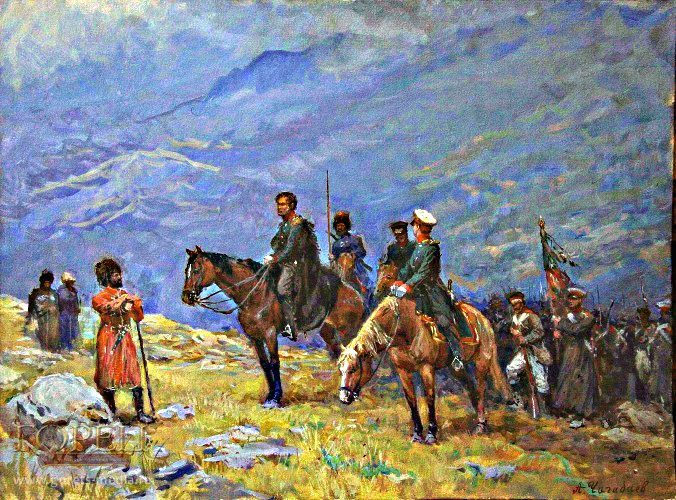 Горец по рождению, герой ребёнком был увезён из родного дома генералом Ермоловым. В дороге мальчик заболел, и Ермолов оставил его в монастыре.
Какая пламенная страсть жила в душе Мцыри?
Я знал одной лишь думы власть,
 Одну – но пламенную страсть:
 Она, как червь, во мне жила, 
Изгрызла душу и сожгла. 
Она мечты мои звала
 От келий душных и молитв 
В тот чудный мир тревог и битв,
 Где в тучах прячутся скалы, 
Где люди вольны, как орлы.
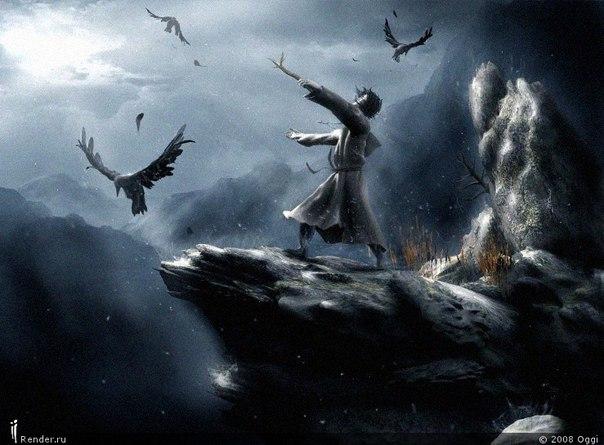 Жизнь в плену
Почему свою жизнь в монастыре Мцыри называет «жизнью в плену»?
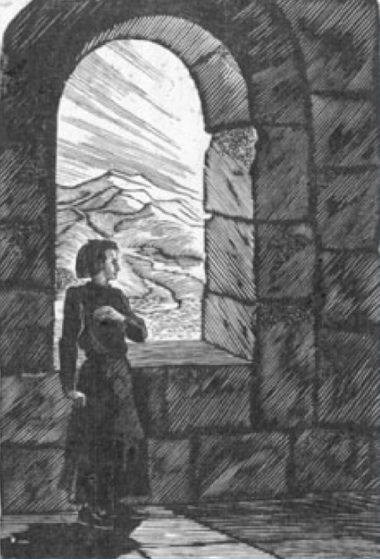 Я мало жил, и жил в плену. 
Таких две жизни за одну,
Но только полную тревог,
Я променял бы, если б мог.
Я вырос в сумрачных стенах…
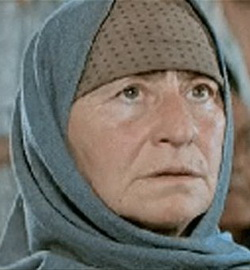 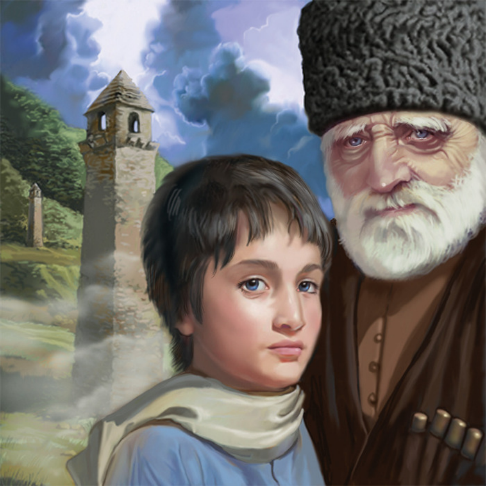 Я никому не мог сказать
Священных слов «отец» и «мать».
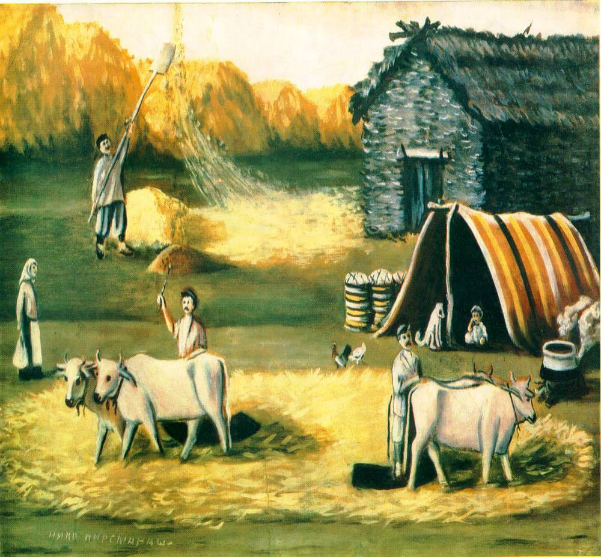 Я видел у других
Отчизну, дом, друзей, 
родных,
А у себя не находил
Не только милых душ -
могил!
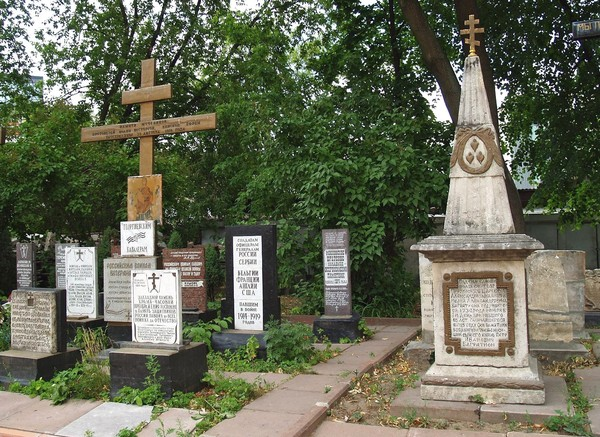 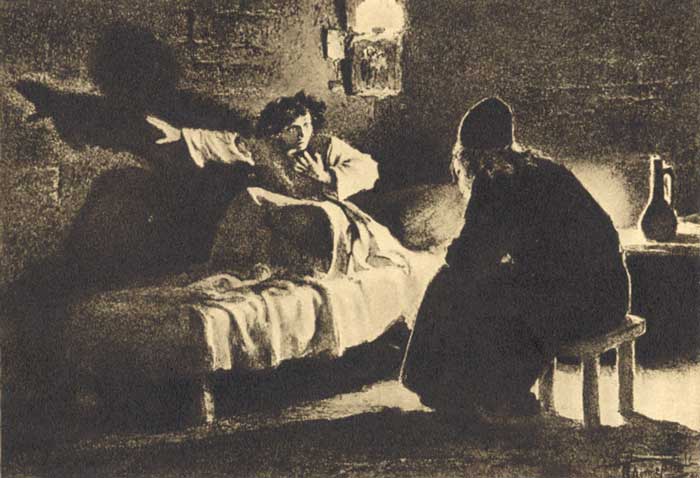 «Ты слушать исповедь мою сюда пришёл….»
Иллюстрация Л.Пастернака.
спала – kamaydi
хребты – tepalik
незыблемый –mustahkam
алтарь – mehrob
бурный – jo‘shqin
ангел – farishta
изнурён = измучен
почуять – sezib qolmoq
силиться = стараться
превозмочь = преодолеть
в исступлении = в отчаянии
встал на дыбы = встал на задние лапы
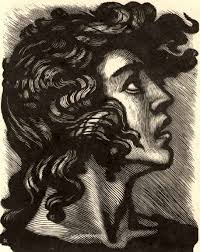 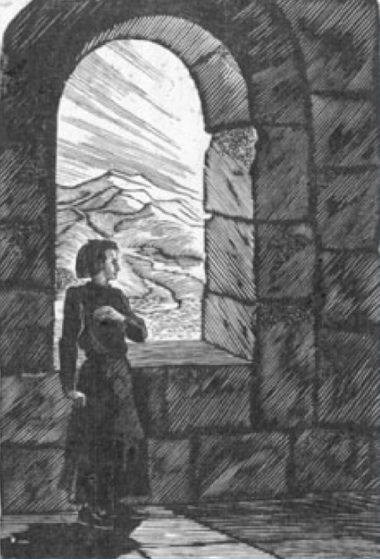 плющ = вьющееся растение
удалец – botir yigit
изнемогать =терять силы
тщетно = напрасно
жребий = судьба
рай – jannat
вечность – mangulik
небесный свод – moviy osmon
томиться жаждой – suvsamoq
бразда дымилась = здесь: пыль от падения камня
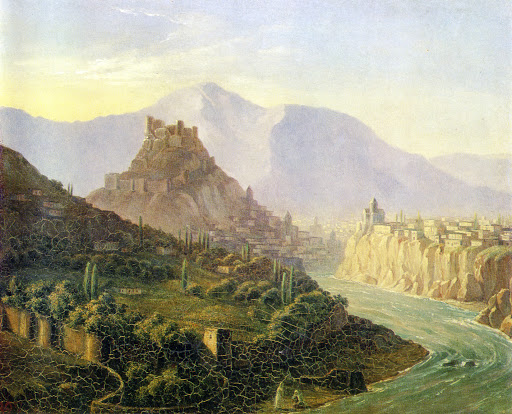 Ты хочешь знать, что видел я 
На воле? – Пышные поля, Холмы, покрытые венцом 
Дерев, разросшихся кругом, Шумящих свежею толпой, 
Как братья в пляске круговой.
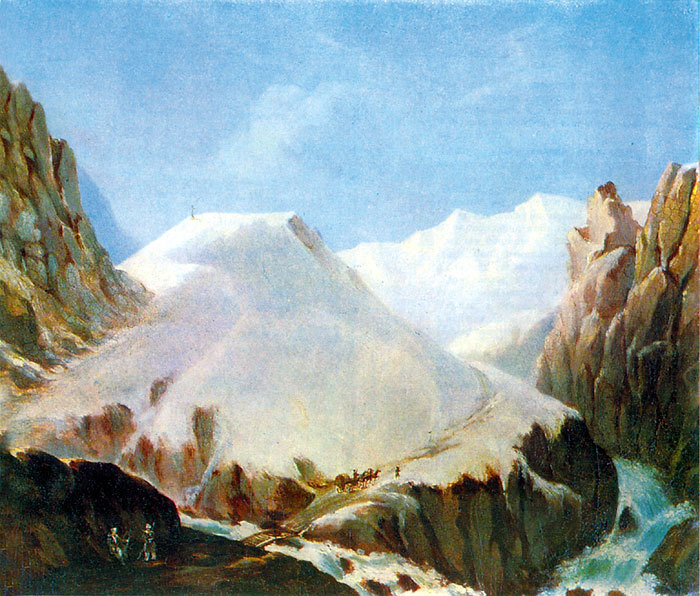 Я видел… 
Седой незыблемый Кавказ; И было сердцу моему
 Легко, не знаю почему. 
Мне тайный голос говорил, Что некогда и я там жил…
Что видел Мцыри на воле?
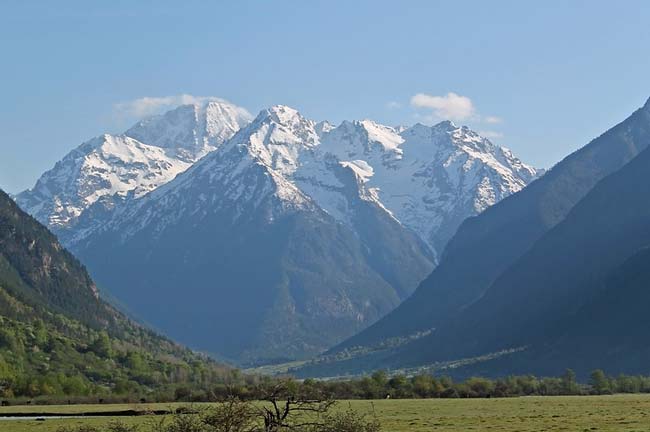 Ты хочешь знать, что делал я
На воле? Жил – и жизнь моя
Без этих трех блаженных дней 
Была б печальней и мрачней.. Давным-давно задумал я Взглянуть на дальние поля.. Узнать, для воли иль тюрьмы 
На этот свет родимся мы.
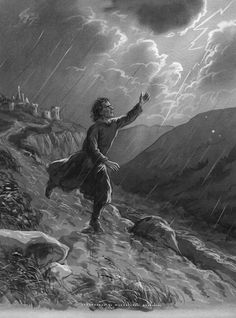 Я убежал. О, я как брат
Обняться с бурей был бы рад!
Глазами тучи я следил,
Рукою молнию ловил...
Скажи мне, что средь этих стен
Могли бы дать вы мне взамен
Той дружбы краткой, но живой,
Меж бурным сердцем и грозой?..
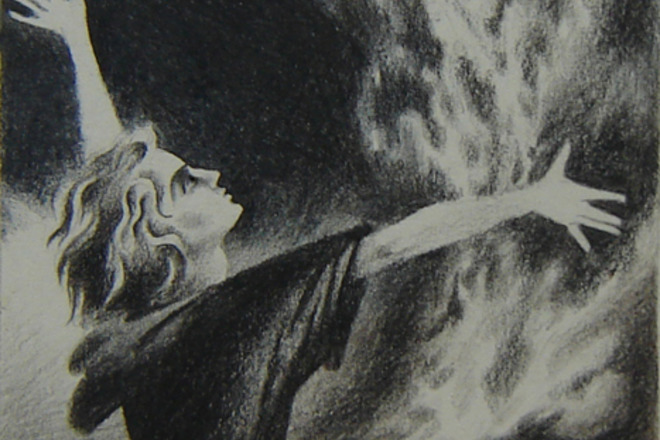 «…Я как брат обняться с бурей был бы рад…»
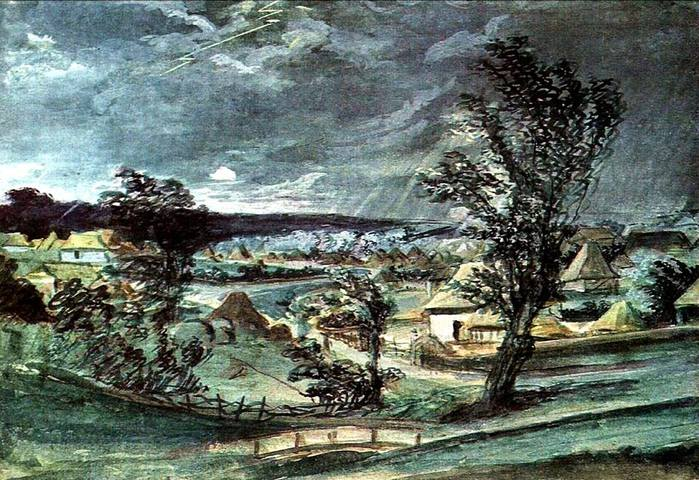 Почему Мцыри убежал во время грозы? Боится ли он её? А как относятся к грозе монахи?
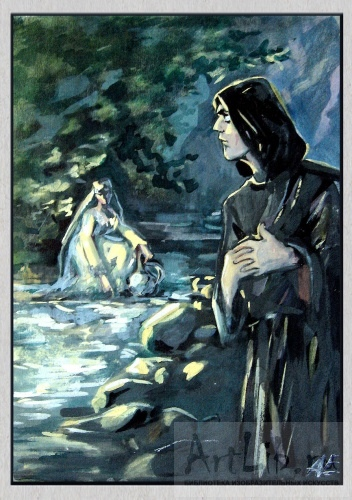 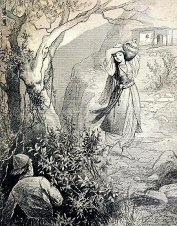 Держа кувшин над головой
Грузинка узкою тропой
Сходила к берегу
Что видел Мцыри на воле?
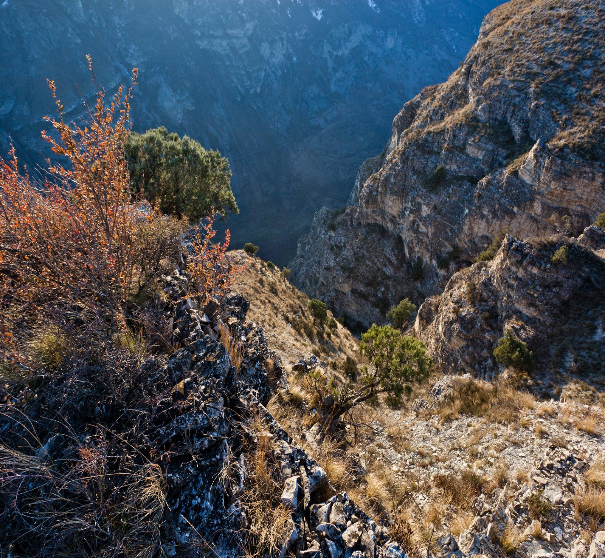 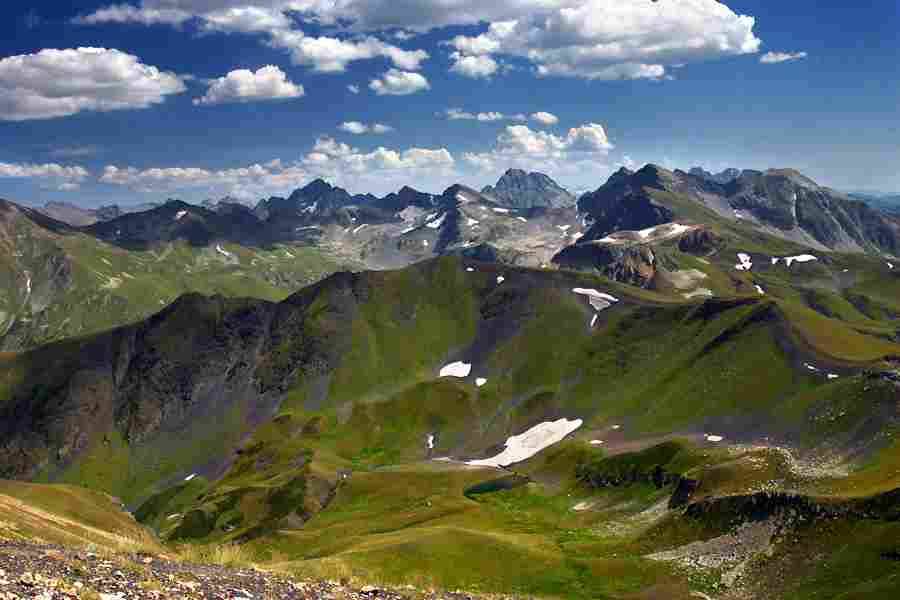 Ты хочешь знать, что делал я
На воле? Жил - и жизнь моя
Без этих трех блаженных дней
Была б печальней и мрачней
Бессильной старости твоей.
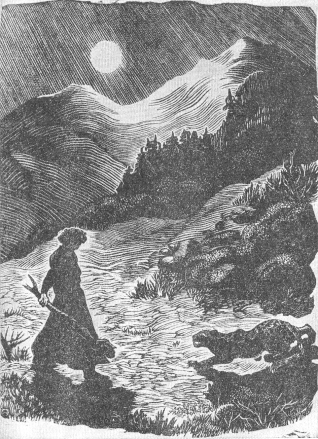 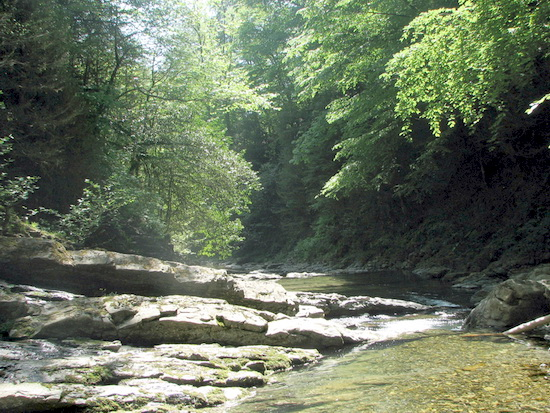 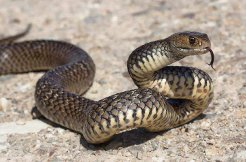 я сам, как зверь,
был чужд людей 
и полз и прятался, как змей
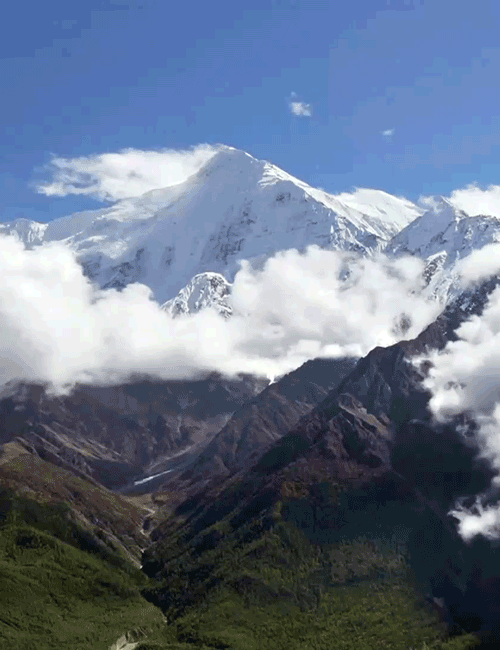 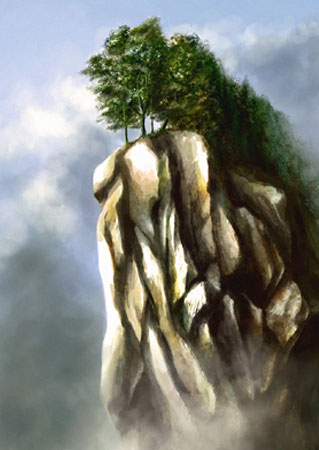 … и начал онСердито лапой рыть песок,Встал на дыбы, потом прилег,
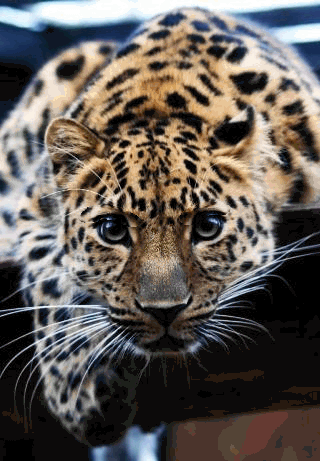 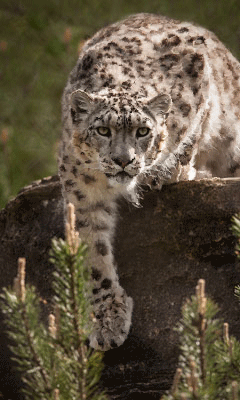 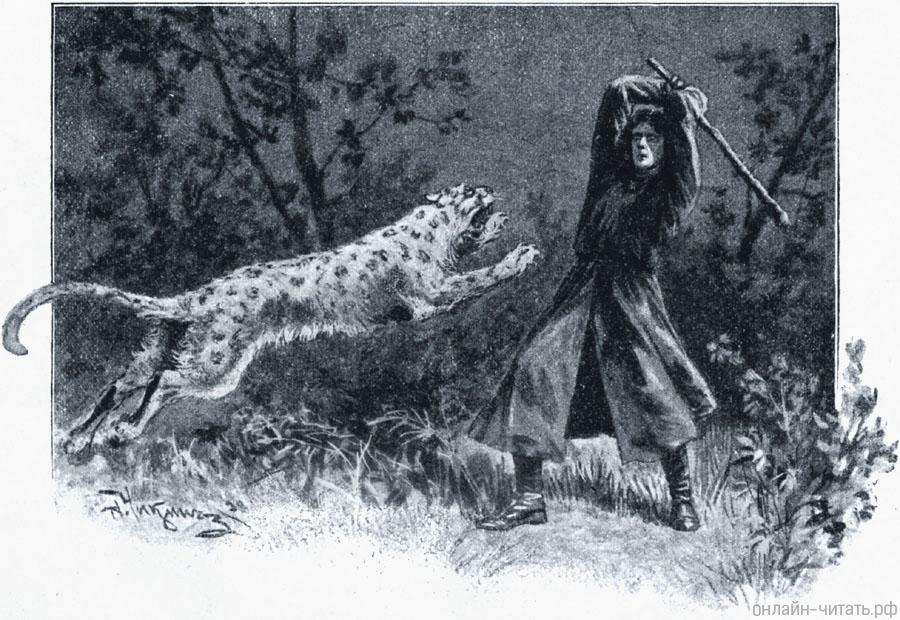 Встал на дыбы, потом прилег, И первый бешеный скачок Мне страшной смертью грозил... 
Но я его предупредил.
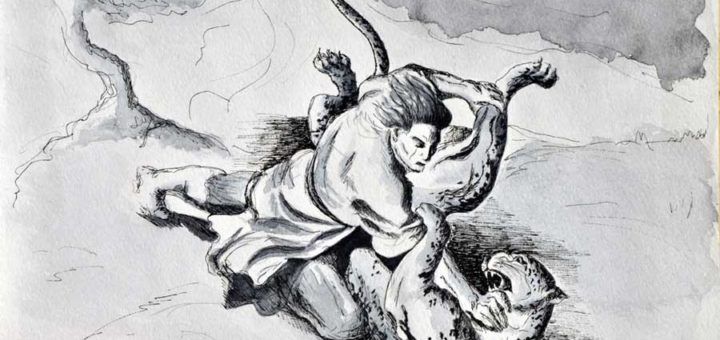 Удар мой верен был и скор. Надежный сук мой, как топор, 
Широкий лоб его рассек...
Он застонал, как человек,
 И опрокинулся. 
Но вновь, 
Хотя лила из раны кровь 
Густой, широкою волной, 
Бой закипел, смертельный бой!
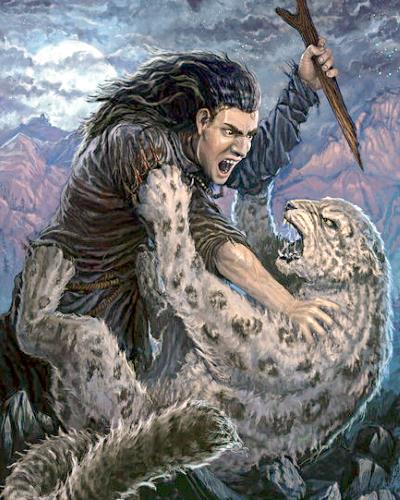 Ко мне он кинулся на грудь: 
Но в горло я успел воткнуть
 И там два раза повернуть
 Мое оружье... 
Он завыл, 
Рванулся из последних сил,
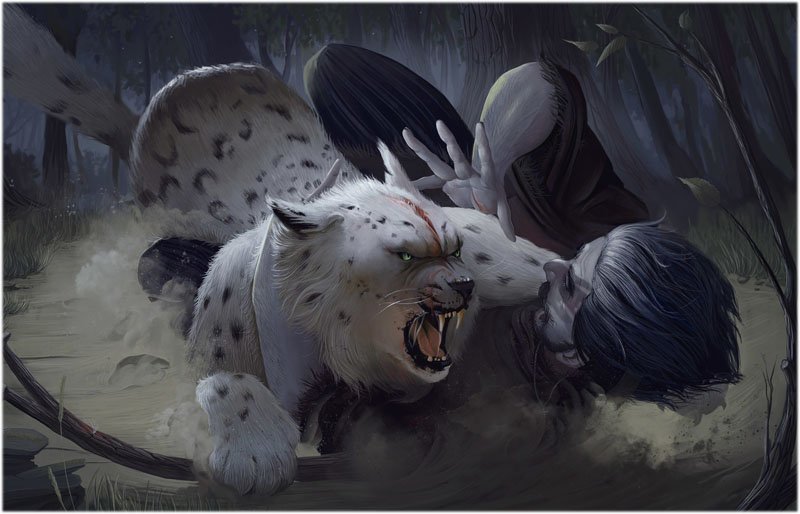 И мы, сплетясь, как пара змей, Обнявшись крепче двух друзей, Упали разом, и во мгле 
Бой продолжался на земле.
 И я был страшен в этот миг; 
Как барс пустынный, зол и дик,
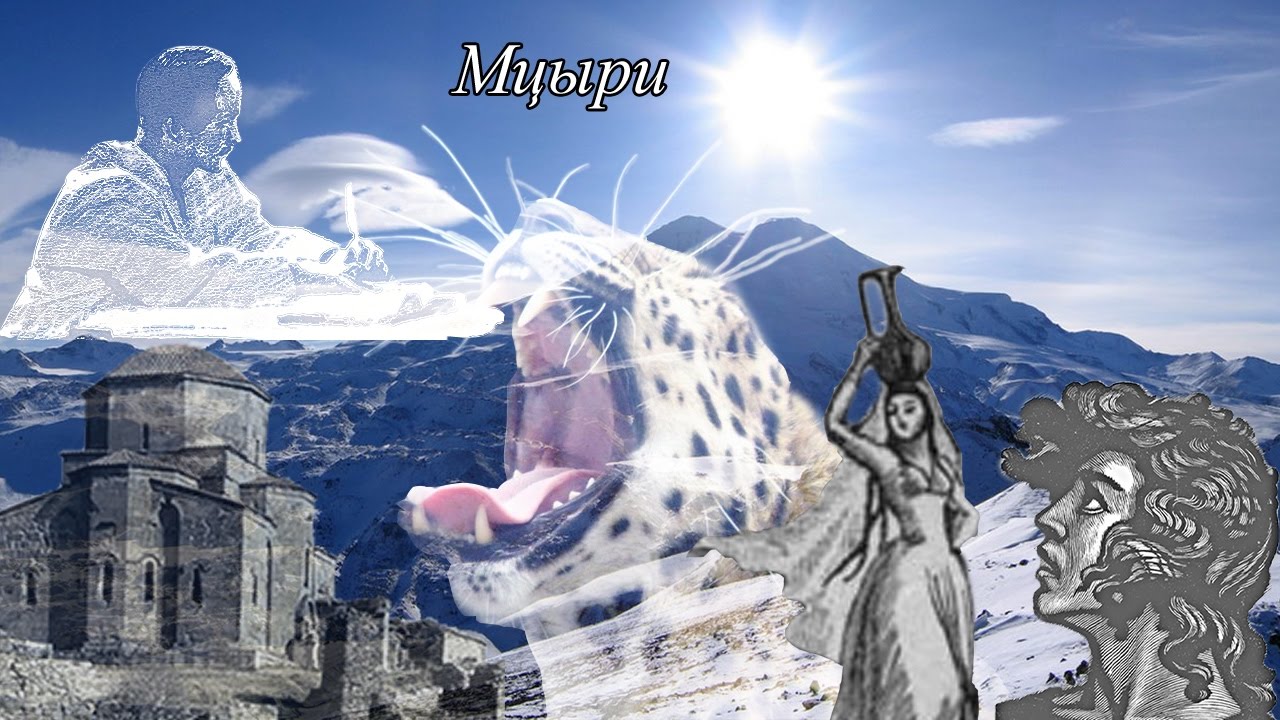 Какие воспоминания детства возникли в его памяти?
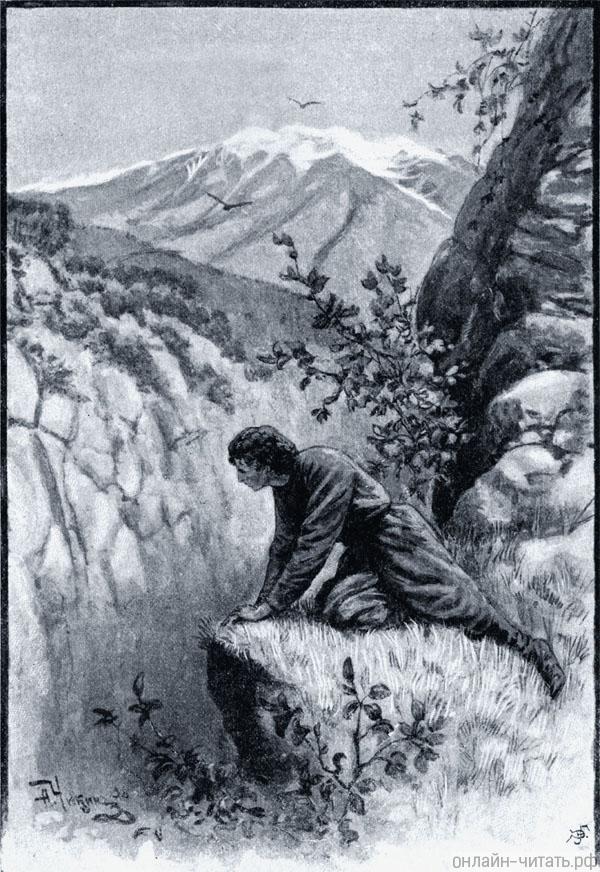 Увы! – за несколько минут
 Между крутых и темных скал, 
Где я в ребячестве играл, 
Я б рай и вечность променял...
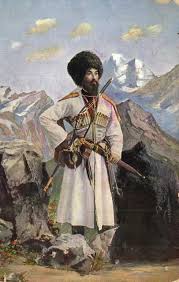 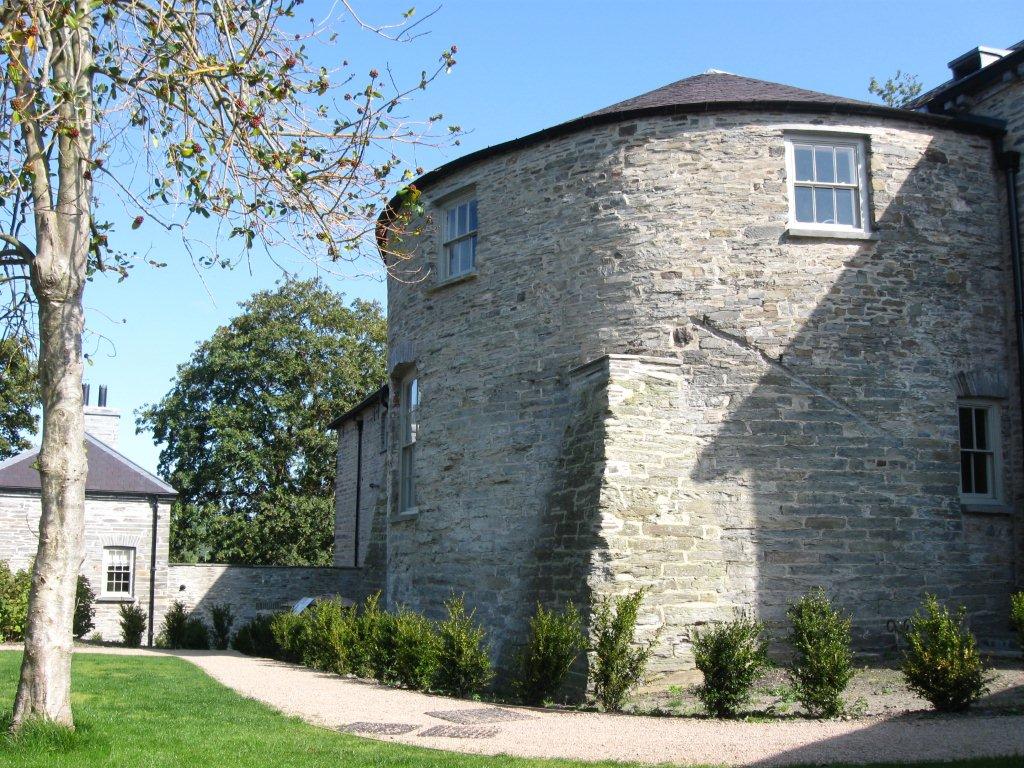 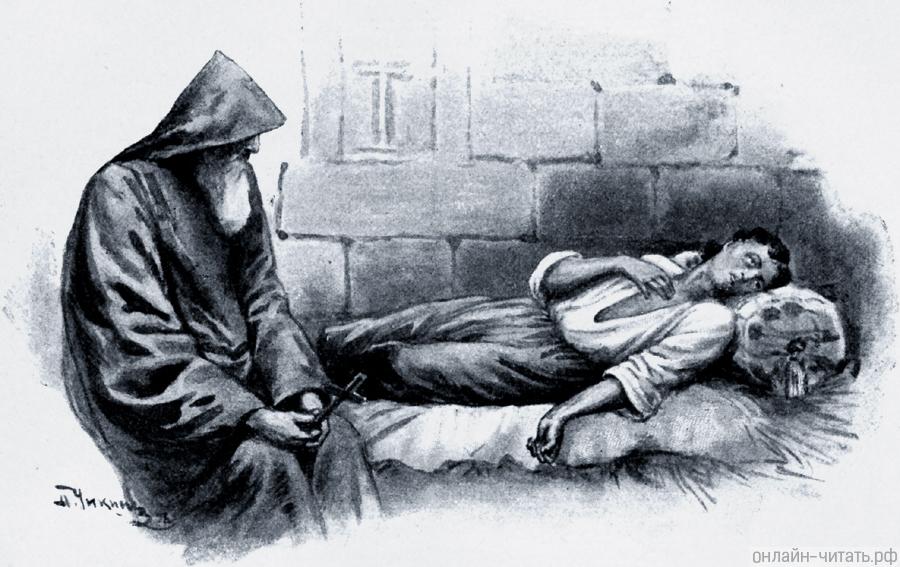 Как вы думаете, слова Мцыри – это исповедь умирающего в собственных грехах или проповедь свободы? 
Спорит ли с юношей старый монах?
1. Определите жанр произведения «Мцыри»:
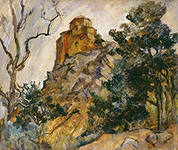 1) поэма        
 2) рассказ         
 3) баллада        
 4) стихотворение
2. Эпиграф к произведению М.Ю. взят из
1) былин     
2) Библии     
3) древнерусских 
    летописей     
4) народных песен
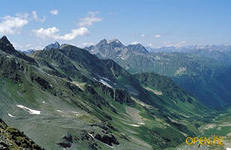 Когда Мцыри совершил побег?
1) во время грозы                        
2) ночью, когда все 
    спали
3) во время 
    богослужения          
4) днём
3.  Когда Мцыри совершил побег из монастыря?
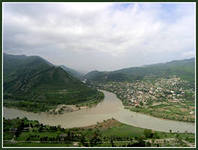 4. Укажите тему произведения:
1) показать прошлое Грузии        
2) рассказать о жизни в монастыре
3) показать красоту человека, готового умереть за свободу
4) рассказать о жизни молодого человека
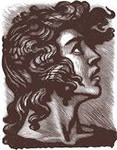 Белинский  о поэме
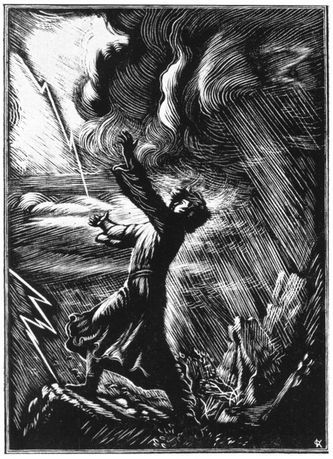 «Что за огненная душа, что за могучий дух, что за исполинская натура у этого Мцыри! Это любимый идеал нашего поэта, это отражение в поэзии тени его собственной личности. Во всем, что ни говорит Мцыри, веет его собственным духом, поражает его собственной мощью».
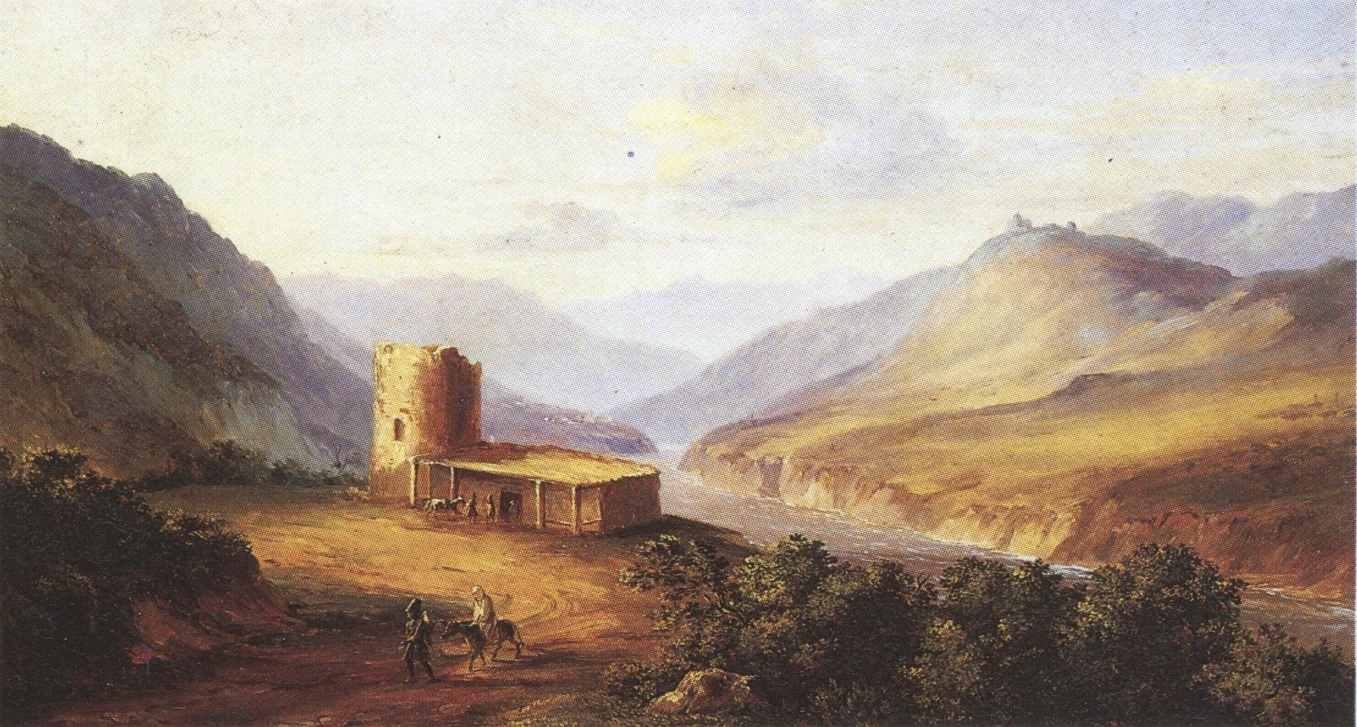 Задание
Выучить отрывок наизусть.
Ответить на вопросы и задания на странице 131.